✠VUI HỌC KINH THÁNH✠
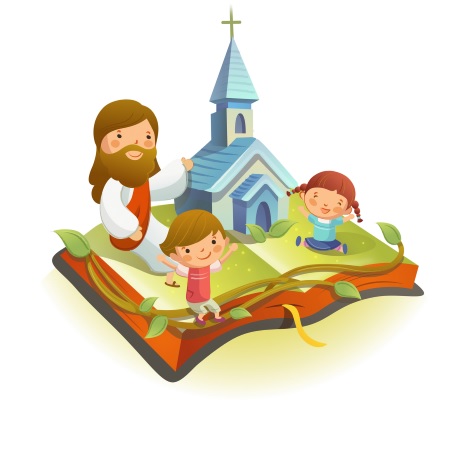 AI YÊU MẾN THẦY
SẼ GIỮ LỜI THẦY
CHÚA NHẬT V PHỤC SINH - NĂM A
✠ TIN MỪNG CHÚA GIÊSU THEO THÁNH GIOAN ✠
Khi ấy, Đức Giê-su nói với các môn đệ rằng: “Anh em đừng xao xuyến! Hãy tin vào Thiên Chúa và tin vào Thầy.
Trong nhà Cha Thầy, có nhiều chỗ ở ; nếu không, Thầy đã nói với anh em rồi, vì Thầy đi dọn chỗ cho anh em.
Nếu Thầy đi dọn chỗ cho anh em, thì Thầy lại đến và đem anh em về với Thầy,
để Thầy ở đâu, anh em cũng ở đó. Và Thầy đi đâu, thì anh em biết đường rồi.”
Ông Tô-ma nói với Đức Giê-su : “Thưa Thầy, chúng con không biết Thầy đi đâu, làm sao chúng con biết được đường ?”
Đức Giê-su đáp: “Chính Thầy là con đường, là sự thật và là sự sống. Không ai có thể đến với Chúa Cha mà không qua Thầy.
Nếu anh em biết Thầy, anh em cũng biết Cha Thầy. Ngay từ bây giờ, anh em biết Người và đã thấy Người.”
Ông Phi-líp-phê nói : “Thưa Thầy, xin tỏ cho chúng con thấy Chúa Cha, như thế là chúng con mãn nguyện.”
Đức Giê-su trả lời : “Thầy ở với anh em bấy lâu, thế mà anh Phi-líp-phê, anh chưa biết Thầy ư ?
Ai thấy Thầy là thấy Chúa Cha. Sao anh lại nói : ‘Xin tỏ cho chúng con thấy Chúa Cha’ ?
Anh không tin rằng Thầy ở trong Chúa Cha và Chúa Cha ở trong Thầy sao ?
Các lời Thầy nói với anh em, Thầy không tự mình nói ra.
Nhưng Chúa Cha, Đấng luôn ở trong Thầy, chính Người làm những việc của mình.
Anh em hãy tin Thầy : Thầy ở trong Chúa Cha và Chúa Cha ở trong Thầy ; bằng không thì hãy tin vì công việc Thầy làm.
Thật, Thầy bảo thật anh em, ai tin vào Thầy, thì người đó cũng sẽ làm được những việc Thầy làm.
Người đó còn làm những việc lớn hơn nữa, bởi vì Thầy đến cùng Chúa Cha.”ĐÓ LÀ LỜI CHÚA
HÃY
TÌM
KIẾM
NƯỚC
CHÚA
TRƯỚC
MỌI
SỰ
NGƯỜI
SẼ
LO
CHO
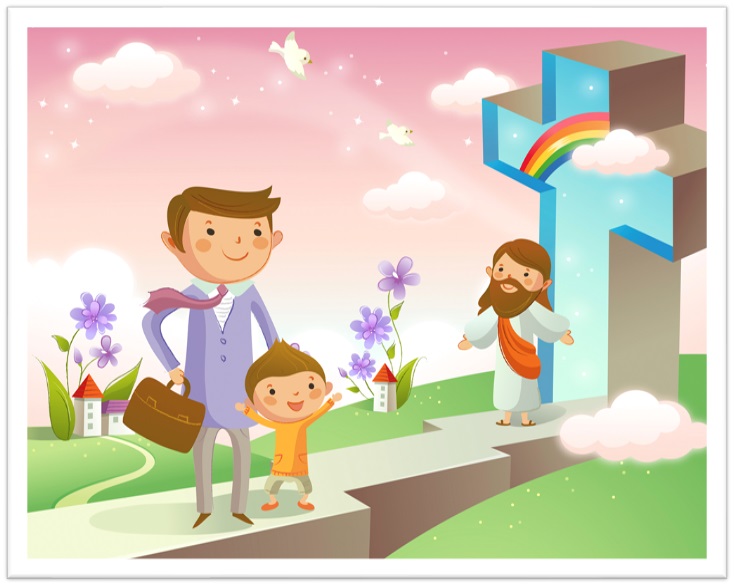 TÌM Ô CHỮ
HÀNG
 DỌC
1
2
3
4
5
6
7
8
4.	THẦY Ở ĐÂU, ANH EM CŨNG Ở ĐÓ. VÀ THẦY ĐI ĐÂU, THÌ ANH EM ... … RỒI.”
8.	“THƯA THẦY, XIN TỎ CHO CHÚNG CON THẤY CHÚA CHA, NHƯ THẾ LÀ CHÚNG CON … …”.
2.	“THẦY ĐI … … CHO ANH EM, THÌ THẦY LẠI ĐẾN VÀ ĐEM ANH EM VỀ VỚI THẦY”.
3.	HÃY TIN VÀO … … VÀ TIN VÀO THẦY
5.	TRONG BÀI TIN MỪNG, CHÚA GIÊ-SU NÓI NGƯỜI LÀ GÌ?
7.	ANH EM HÃY … … : THẦY Ở TRONG CHÚA CHA VÀ CHÚA CHA Ở TRONG THẦY
6.	ANH KHÔNG TIN RẰNG THẦY … … CHÚA CHA VÀ CHÚA CHA … … THẦY SAO ?
1.	CHÚA GIÊ-SU NÓI: “AI THẤY THẦY LÀ THẤY … …”.
THẦY 

LÀ 

ĐƯỜNG
Học với Giê-su - Học cùng Giê-su
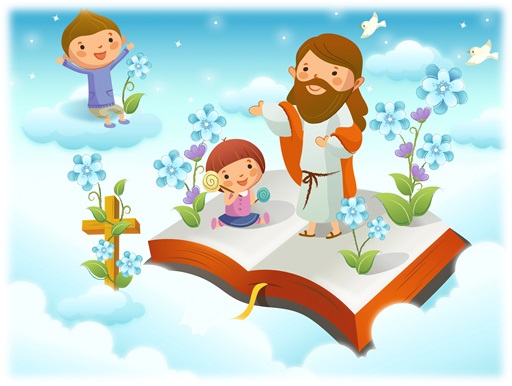 TRẮC NGHIỆM
1. Chúa Giê-su nói Người đi để làm điều gì cho các Môn đệ và những kẻ theo Người?
A
B
C
D
Đi chuộc tội thiên hạ
Đi xin cùng Chúa Cha
Đi dọn chỗ
Đi chịu khổ hình
B
Đi dọn chỗ
Đáp án
2.	Cách để đến được với Chúa Cha mà Chúa Giê-su đã nêu trong bài Tin Mừng là gì?
A
B
C
D
Vác Thánh Giá
Thông qua Chúa Giê-su
Cầu nguyện
Tha thứ cho kẻ thù
A
Thông qua Chúa Giê-su
Đáp án
3. Ông Phi-lip-phê mong muốn điều gì để được mãn nguyện?
A
B
C
D
Được thấy Chúa Cha
Được ngồi bên trái, bên phải Thầy
Làm người lớn nhất trong nước trời
Xỏ tay vào lỗ đinh của Thầy
D
Được thấy Chúa Cha
Đáp án
4. Mối tương quan (quan hệ) giữa Chúa Giê-su và Chúa Cha được nêu ra trong bài Tin Mừng là gì?
A
B
C
D
Cả A, B, C đều đúng
Chúa Cha là Cha, Chúa Giê-su là con
Thầy ở trong Chúa Cha và Chúa cha ở trong Thầy
Chúa Giê-su là Mặc Khải Trọn Vẹn
B
Thầy ở trong Chúa Cha và Chúa cha ở trong Thầy
Đáp án
THIẾU NHI YÊU CHÚA
5. Thiếu nhi nên làm gì để cũng được thấy Chúa Cha?